五年孝班麥哲倫探索絲瓜的神奇游惟勛
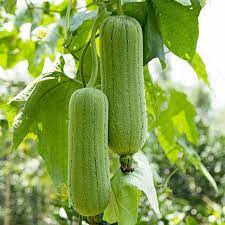 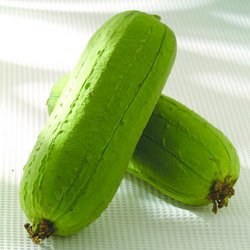 絲瓜催芽的方法１.種籽剪右下較圓的地方，勿剪到芽頭處（尖處）。２.泡水八個小時，每四小時要換一次水，否則水會臭。３.再用溼紙巾蓋住種籽，泡水一夜。
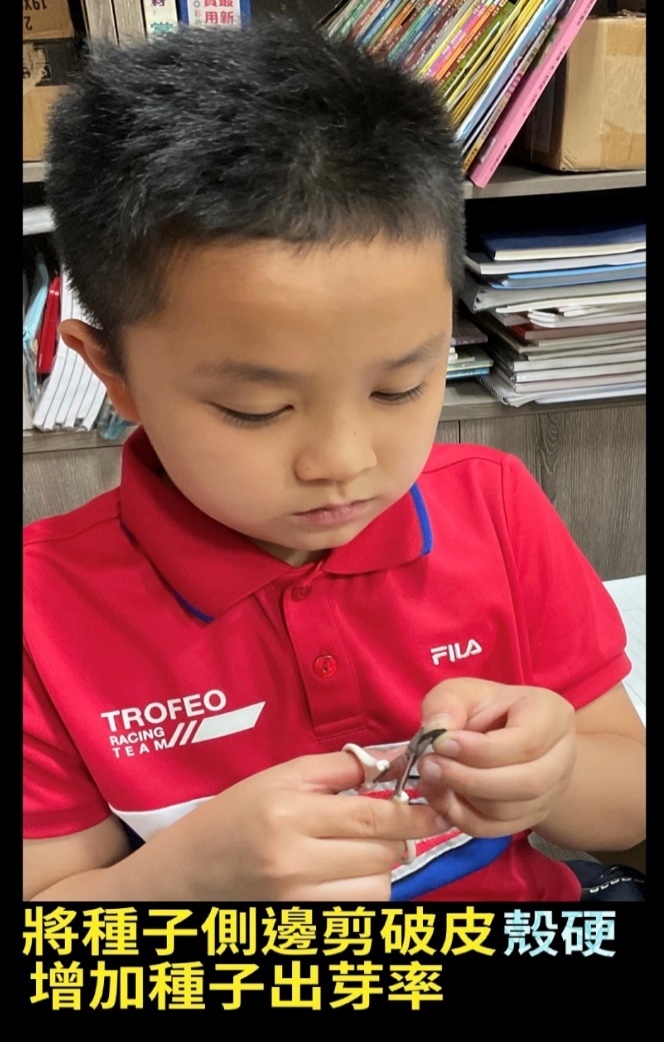 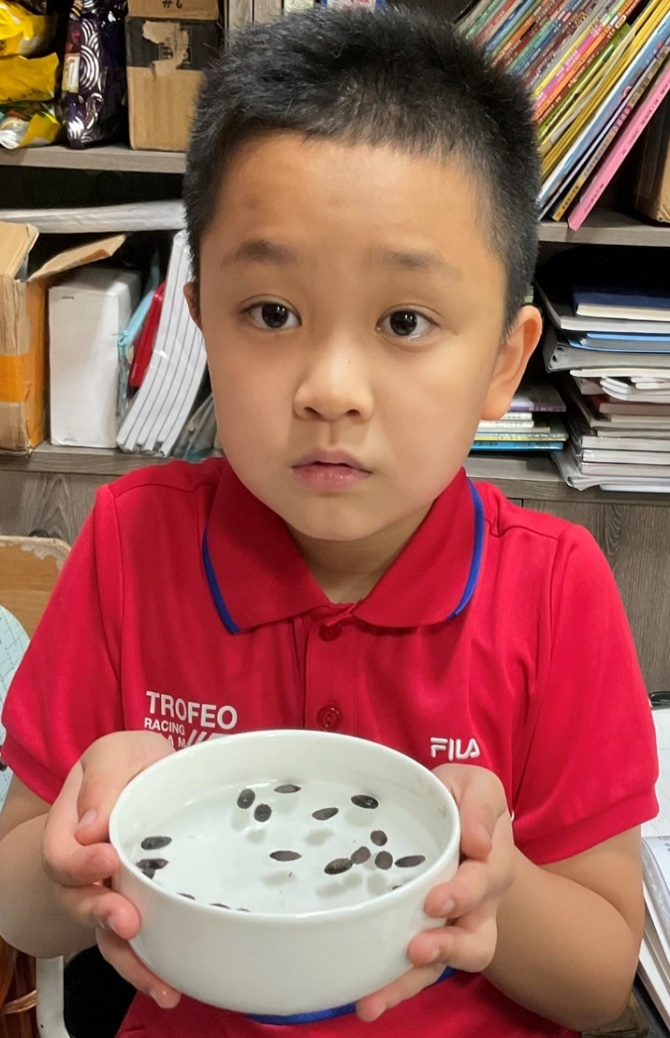 將絲瓜籽種進土裡。
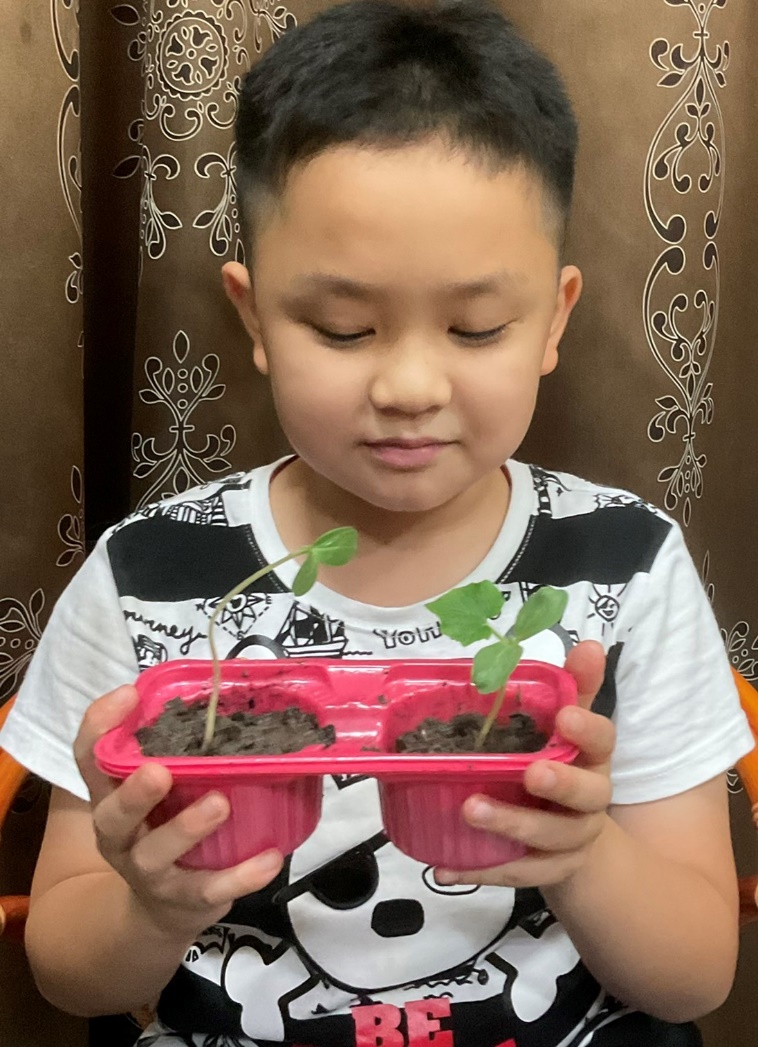 把絲瓜苗移植。
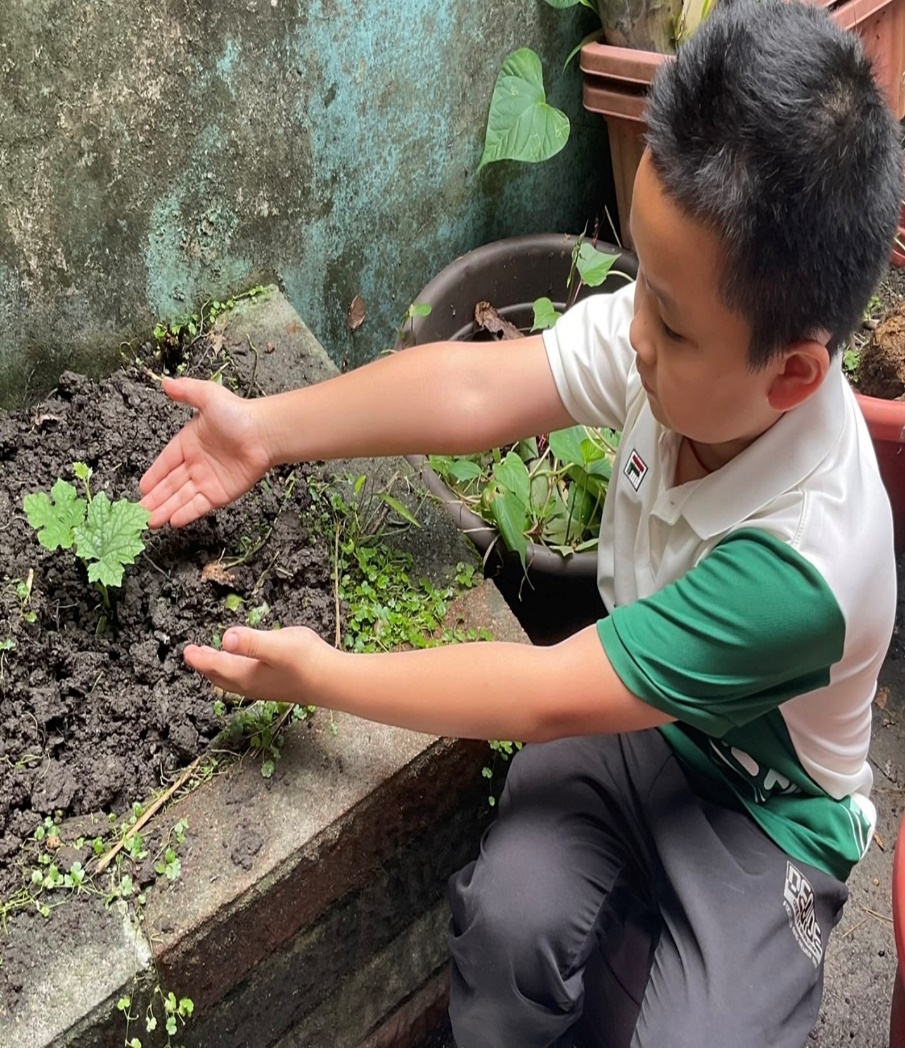 絲瓜苗長好高!
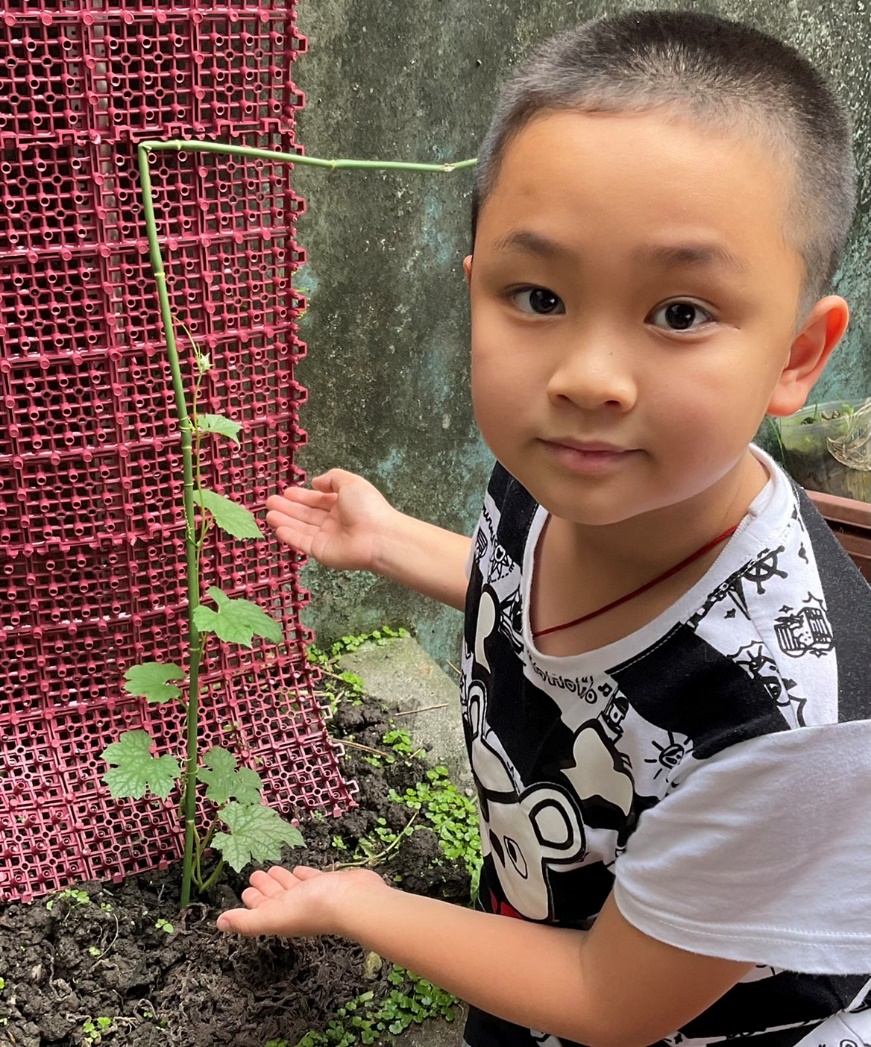 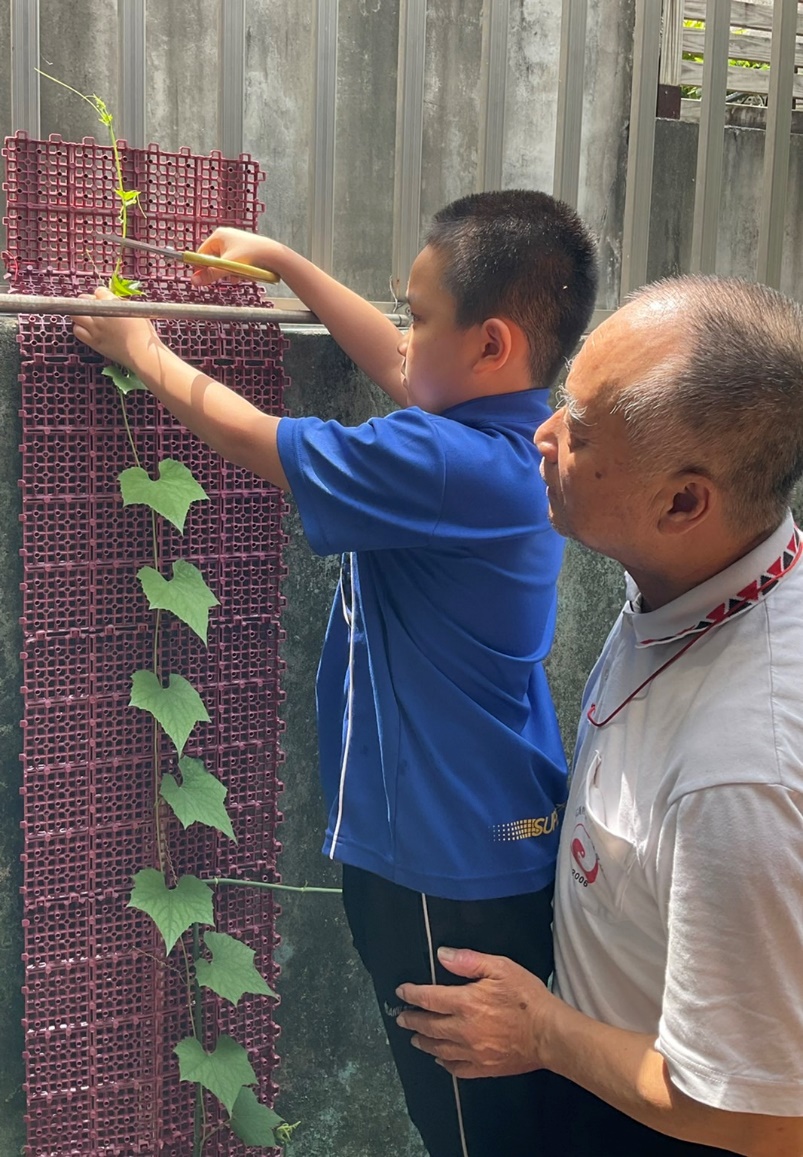 絲瓜苗長至150公分左右，要剪掉絲瓜心，才能分枝，以後才會有更多的開花結果。
要分辨清楚，雄花的後面沒有瓜型，雌花後面有瓜型。
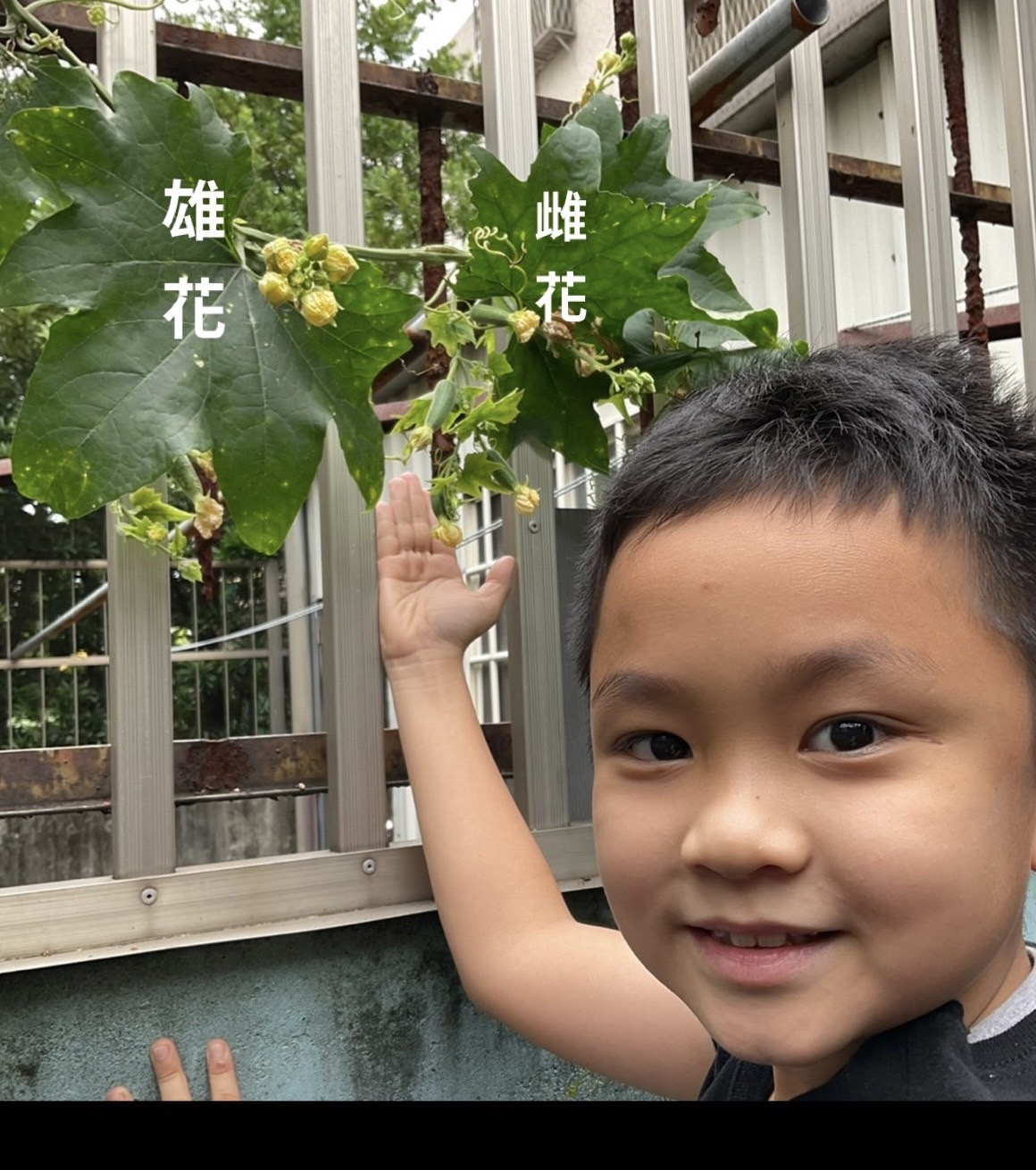 好多花苞哦
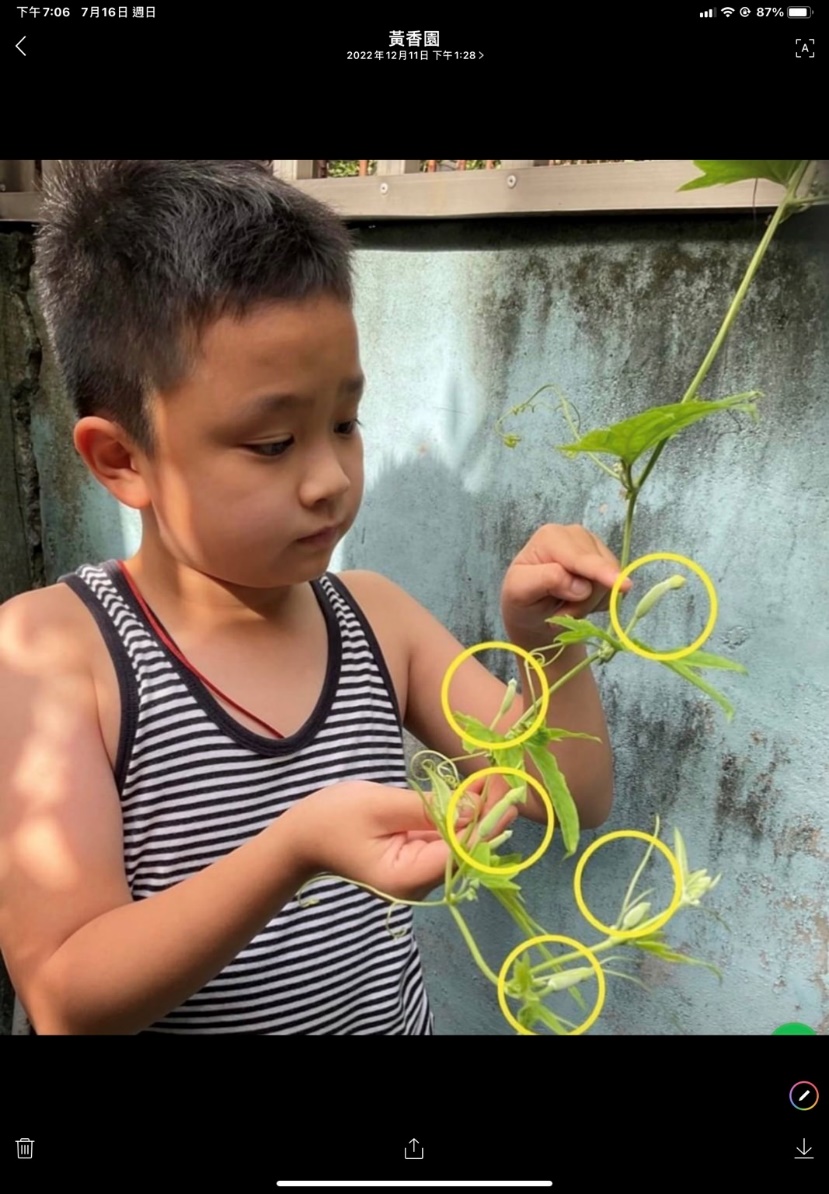 絲瓜結果了!!!
大豐收!!!
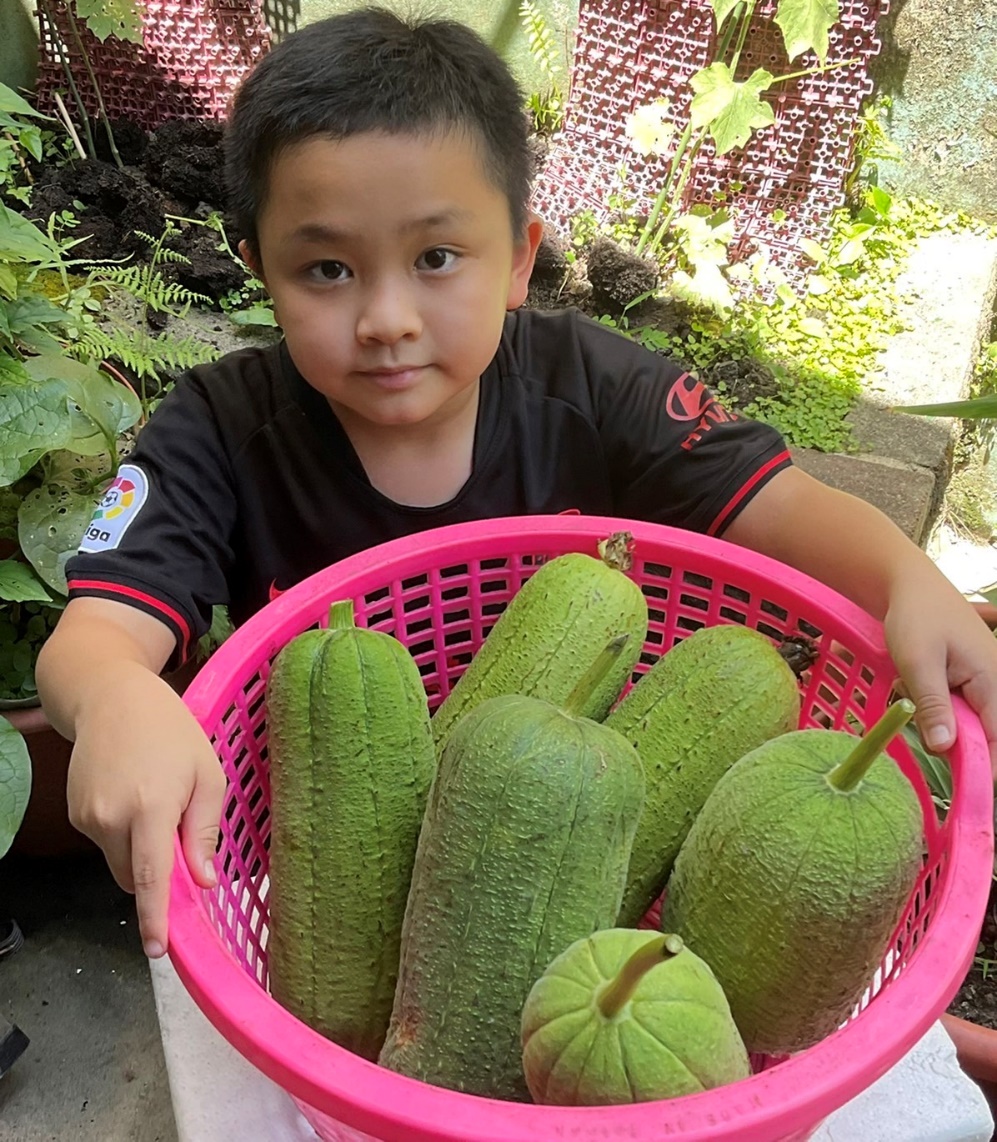 等絲瓜老了再摘下。
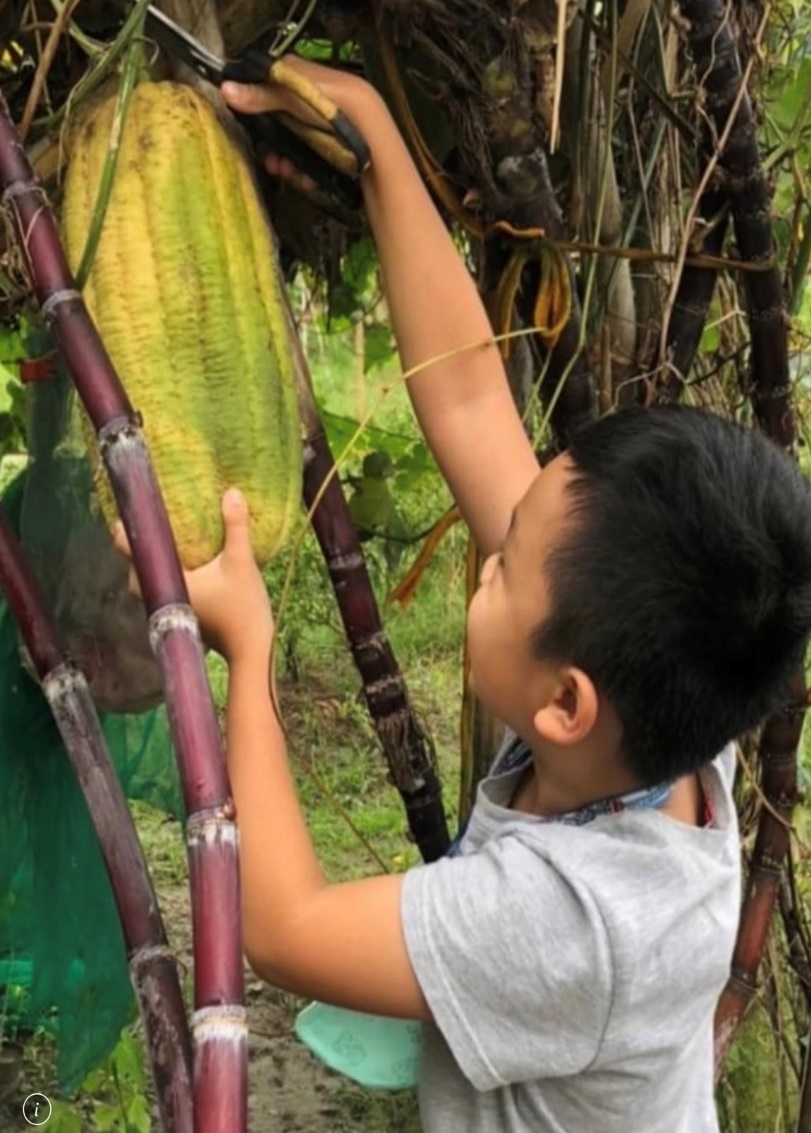 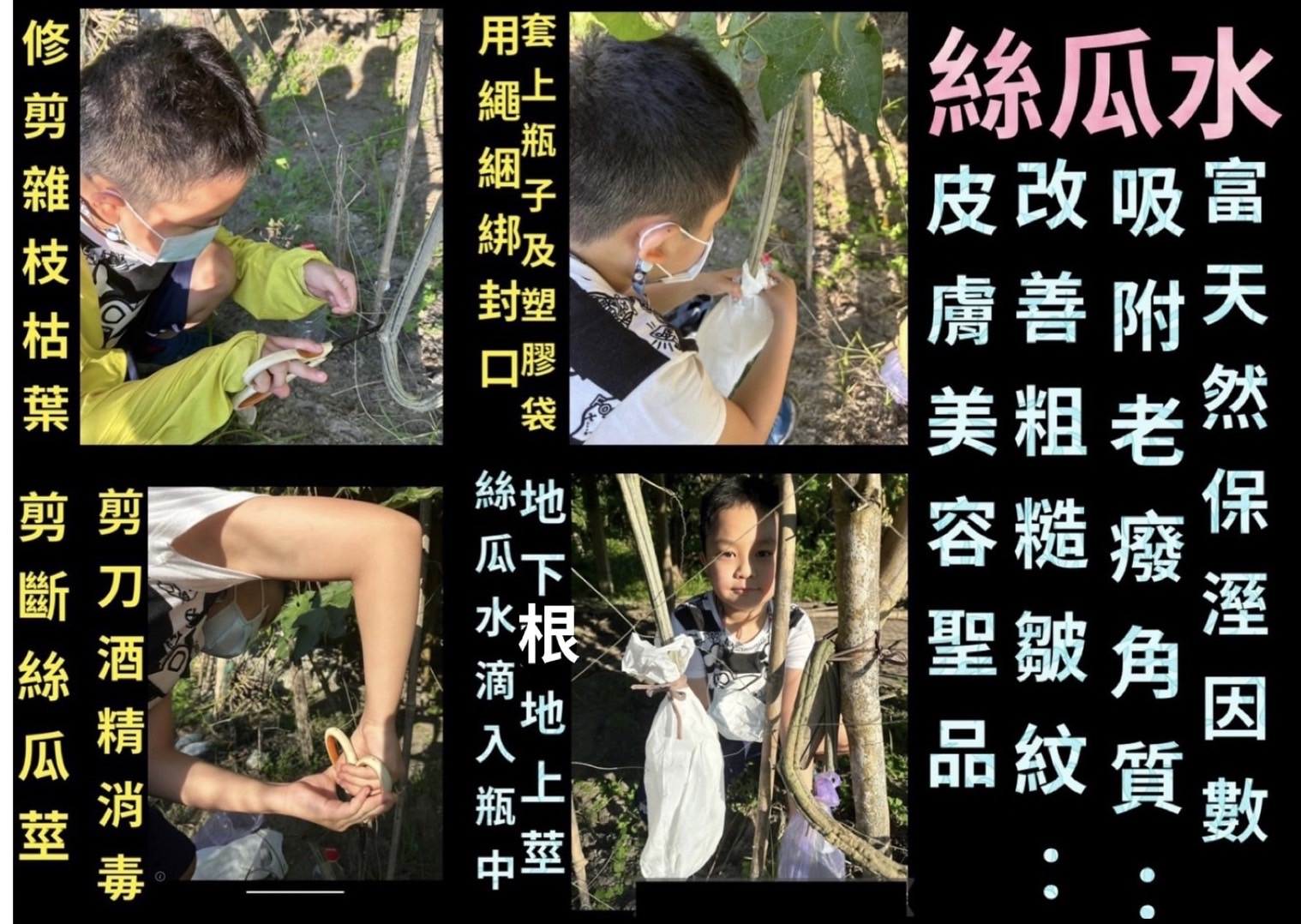 敲打老絲瓜皮，和倒絲瓜籽的影片。
敲打完絲瓜後取出種子，即可繁衍下一代。
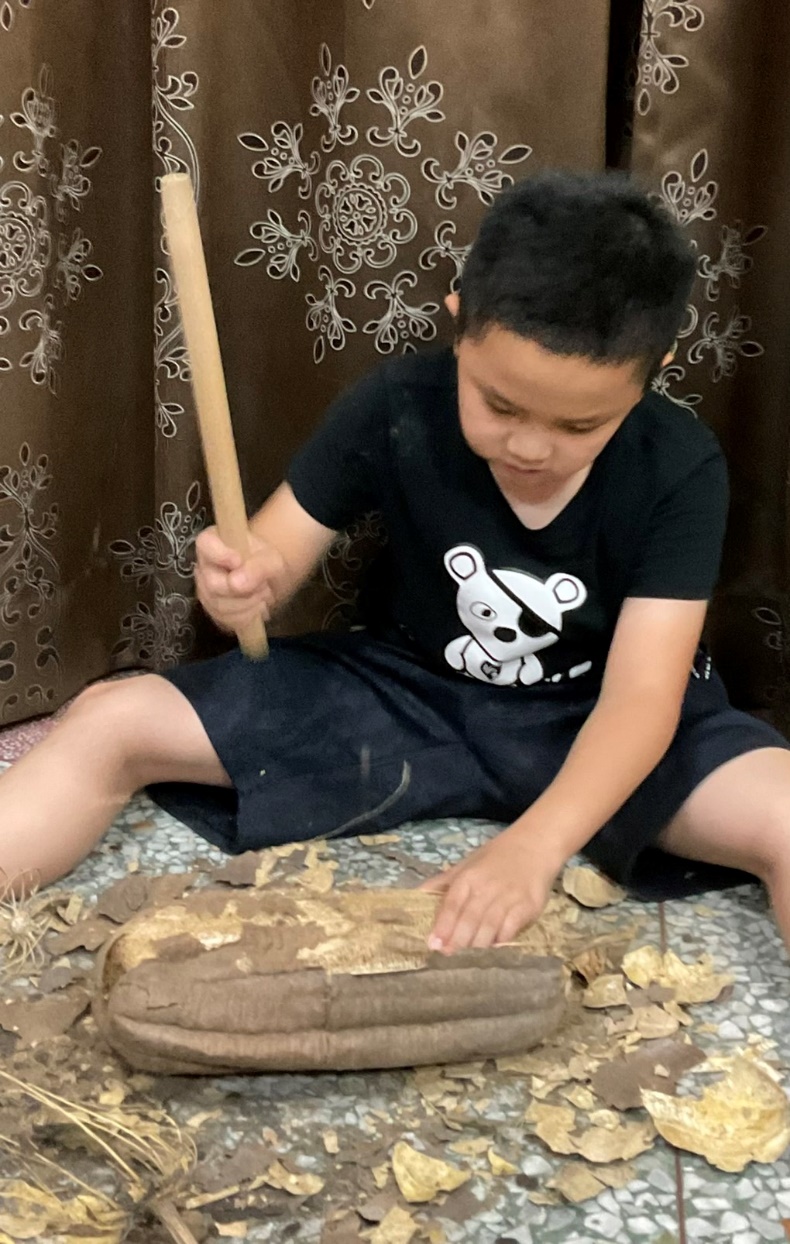 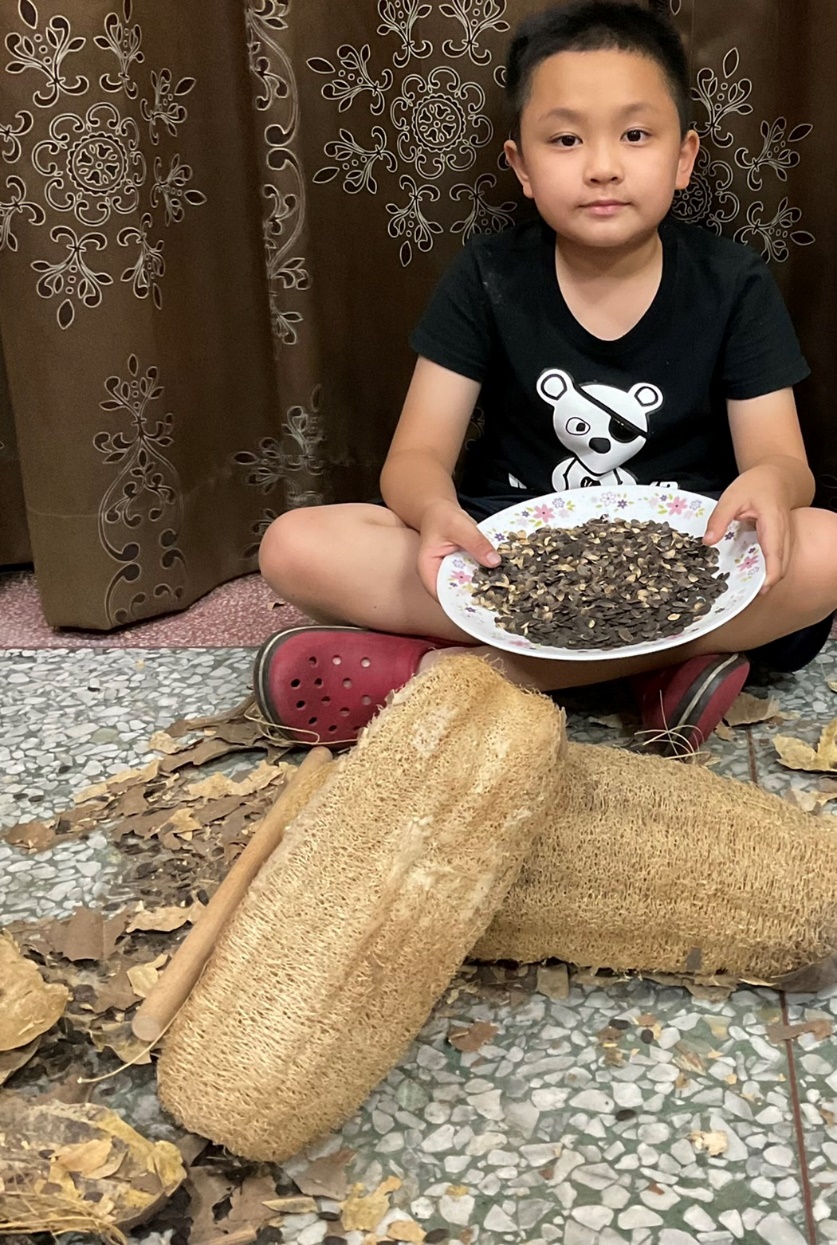 傳統絲瓜絡洗碗兼環保
絲瓜絡的成品!
心得
因為看到外婆家的洗澡和洗碗用具都是用絲瓜絡做的，讓我引發靈感。除此之外，外婆還跟我說：「較細長的可以做成搓背的洗澡用具，較粗大的可以做成別的絲瓜絡產品，而且很環保，所以我將絲瓜定為主題。」在這次的麥哲倫探索中，外公還教我如何種植，也體驗了農夫的辛苦。媽媽教我鹹蛋炒絲瓜，讓我吃得不亦樂乎。絲瓜讓我學到好多東西。